Week 2 - Monday
COMP 1800
Last time
What did we talk about last time?
Functions
For loops
Work time for Assignment 1
Questions?
What is π?
C = circumference
d = diameter
3.
1415926535 8979323846 2643383279 5028841971 6939937510 5820974944 5923078164 0628620899 8628034825 3421170679 8214808651 3282306647 0938446095 5058223172 5359408128 4811174502 8410270193 8521105559 6446229489 5493038196 4428810975 6659334461 2847564823 3786783165 2712019091 4564856692 3460348610 4543266482 1339360726 0249141273 7245870066 0631558817 4881520920 9628292540 9171536436 7892590360 0113305305 4882046652 1384146951 9415116094 3305727036 5759591953 0921861173 8193261179 3105118548 0744623799 6274956735 1885752724 8912279381 8301194912 9833673362 4406566430 8602139494 6395224737 1907021798 6094370277 0539217176 2931767523 8467481846 7669405132 0005681271 4526356082 7785771342 7577896091 7363717872 1468440901 2249534301 4654958537 1050792279 6892589235 4201995611 2129021960 8640344181 5981362977 4771309960 5187072113 4999999837 2978049951 0597317328 1609631859 5024459455 3469083026 4252230825 3344685035 2619311881 7101000313 7838752886 5875332083 8142061717 7669147303 5982534904 2875546873 1159562863 8823537875 9375195778 1857780532 1712268066 1300192787 6611195909 2164201989
Attempts to approximate π
The number π  is irrational, meaning that it's neither a terminating decimal nor one that repeats with a simple pattern
In base 10, we can only ever write an approximation of π
In ancient times, Archimedes knew it was around 3.14
A Chinese mathematician named Zu Chongzhi had it correct to seven digits after the decimal point in 480 CE
In the early 16th century, it was known to 100 digits
With electronic computers, the number of digits known in the 20th century went from 2,037 in 1949 to over 206 billion in 1999
The 2022 record holder is exactly 100 trillion digits
math module
In order to do some of our π calculations, we're going to need more than just basic arithmetic
The math module has standard functions like square root and trigonometry
To use it, you have to import it:
import math
Some math functions
Using math functions
After importing math, you still say math. before the name of a function
For example, to compute the cosine of 2.6 radians, you can do the following:




Note that all the trigonometry functions take radians, not degrees
import math
result = math.cos(2.6)
Archimedes' method
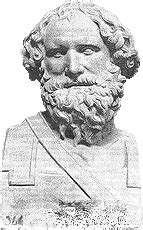 Start with a unit circle
Draw polygons inside the circle
Calculate their perimeters
As the number of sides gets larger, the perimeters more closely approximate the circumference of the circle
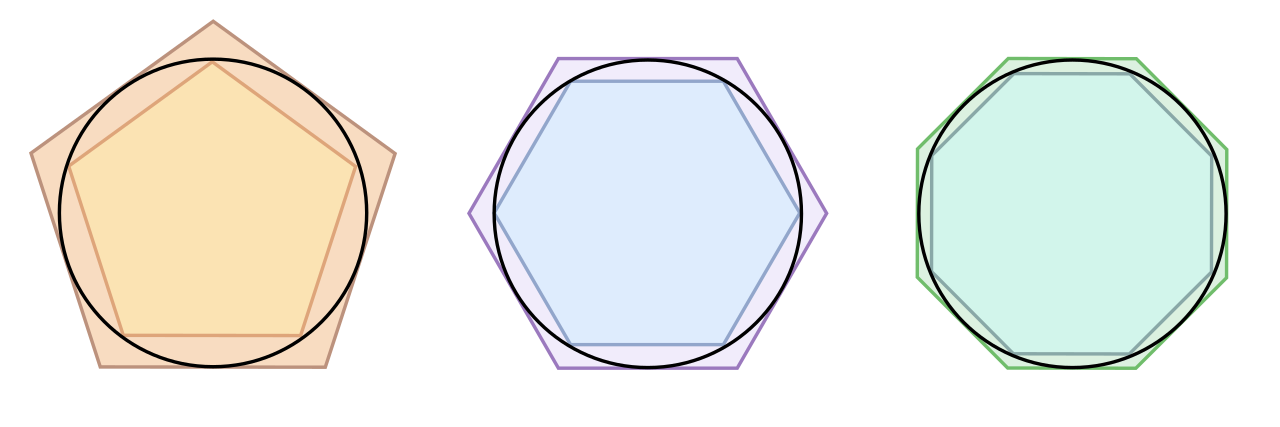 Math behind Archimedes
s
B
s/2
Writing a function
We can write a function that will take different values for sides, the number of sides that the polygon will have
Each one will give us different approximations to π
Let's complete the following function definition, using the math on the previous slide:
def archimedes(sides):
return statements
Like most code in Python, the code inside of a function executes line by line
Of course, you are allowed to put loops inside functions
You can also put in return statements
A function will stop executing and jump back to wherever it was called from when it hits a return
The return statement is where you put the value that will be given back to the caller
The range() function
The range() function produces a sequence of values that a variable will take on
With only a single parameter n, the sequences of numbers is 0, 1, 2,…,n – 1 (but not n)


With two parameters, a and b, the sequence starts at a and goes up to b – 1 (but not b)


With three parameters, a, b, and step, the sequence starts at a and goes almost up to (but not including) b, taking steps of size step
for i in range(100):
for i in range(10,20):
for i in range(10,20,5):
Various approximation values
Since we have a function, we can put it inside a for loop to see how the approximation gets better with larger numbers of sides
We can use the third kind of range statement, starting at 8, going up to (but not including) 100, and jumping in steps of 8 as well
for sides in range(8, 100, 8):
	print (sides, archimedes(sides))
Improved approximation
Archimedes' real method is supposed to put a polygon inside and outside the circle
The average of their perimeters should be a better approximation of π than either one alone
Let's make an improved version of our function that finds a better approximation
def betterArchimedes(sides):
Patterns
A design pattern is a problem-solving technique in coding in which there is a standard way of do something that is used a lot
Accumulator Pattern
Produce a result by iterating over a sequence of values and accumulate their sum (or other aggregation) along the way
This example finds the sum of numbers from 1 up to 10:
>>> acc = 0
>>> for x in range(1, 11):
	   	acc = acc + x
>>> acc
    55
Gottfried Wilhelm von Leibniz
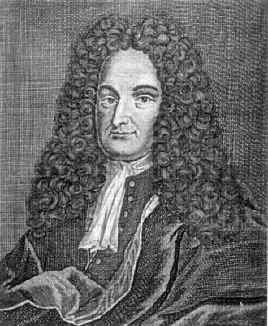 John Wallis
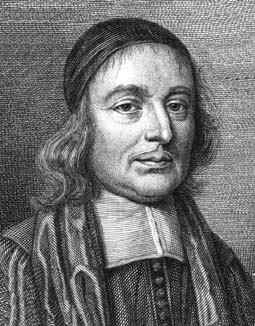 Wallis approximation
Upcoming
Next time…
Simulation and random numbers
We'll do a Monte Carlo approximation of π
We'll also talk about Boolean variables and selection statements
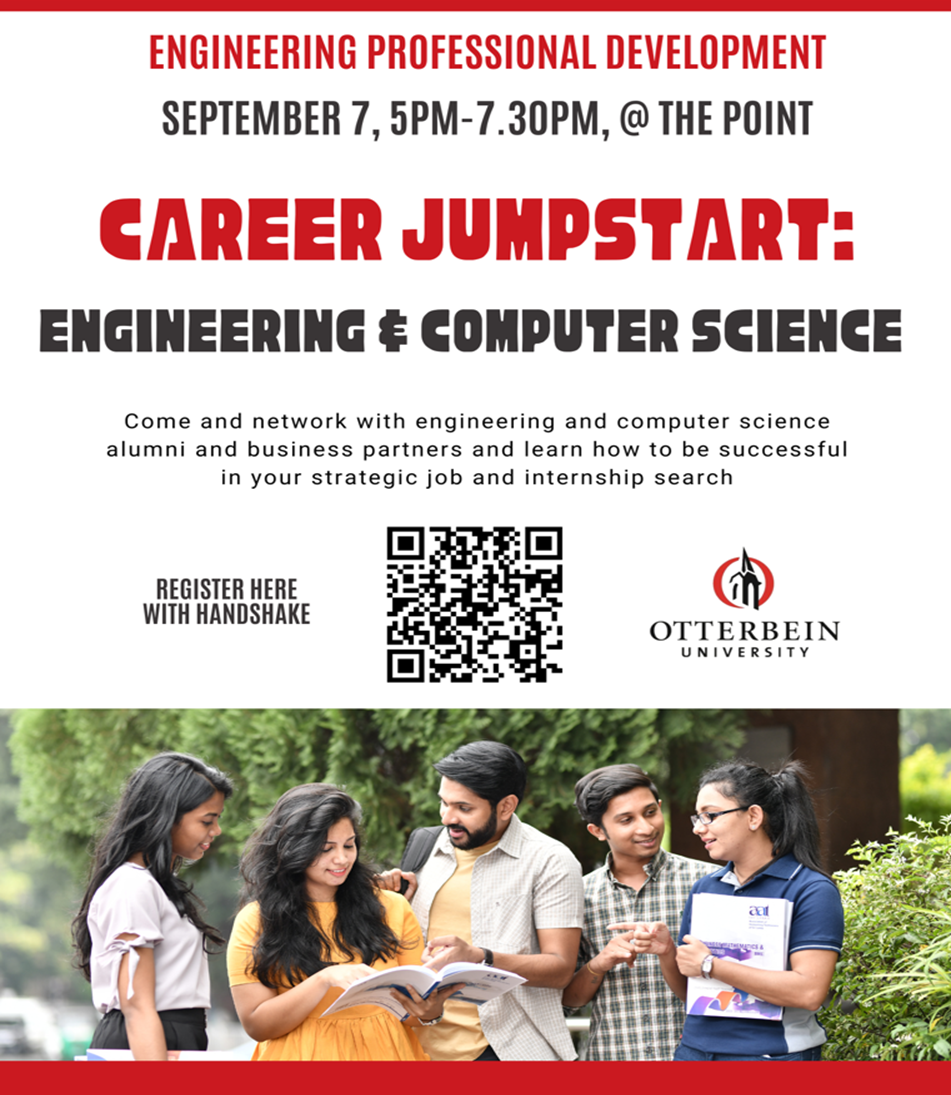 20 employers in the fields of Engineering and Computer Science
20 alumni members attending 
Free professional LinkedIn headshots 
Plenty of food and great conversations 
Build new connections on LinkedIn 
Door prizes 
Network with people in your field
Learn about possible internships
Gain new insights about your major 
Required event for all sophomores
Reminders
Keep reading Chapter 2 of the textbook
Emergency elections for CS Club
Do you want to have a voice in CS Club?
Come vote at 4 p.m. this Wednesday, August 30 in Point 113!